Designing a National Rural Talent Strategy
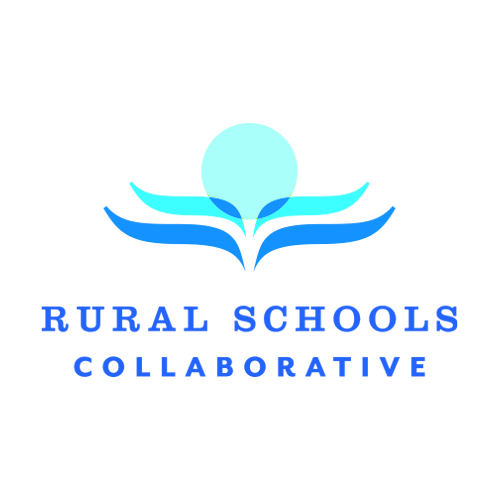 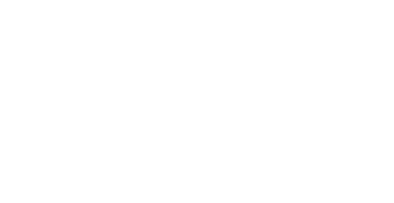 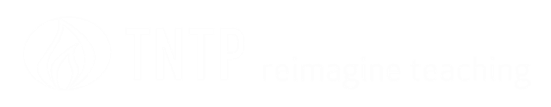 ISFIRE 2018
[Speaker Notes: Opening Welcome:  Allen

<1 Min]
Introductions
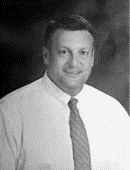 Dr. Allen Pratt
Executive Director, NREA

Manages the day-to-day operations of the association, including educational policy, research, practitioner efforts, managing national efforts and grant funding.
Ryan Fowler
Project Director - Rural Strategy, TNTP

Directs rural community partnerships and projects, including the Bureau of Indian Education, rural schools in West Texas, the Tennessee DOE and others.
Dr. Steven Johnson
Superintendent, Lisbon Public Schools (Lisbon, ND)

Superintendent of the Lisbon Public Schools and Fort Ransom elementary districts.  Board member NDASA, NDSOS, ND Rural Education Research Alliance.  Serves as an Author/Peer Reviewer for Global Education Review, and advocate for Rural Schools Collaborative.
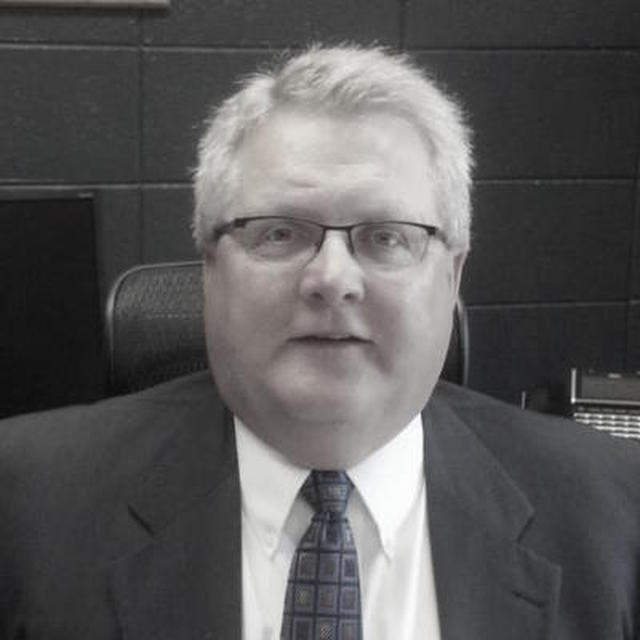 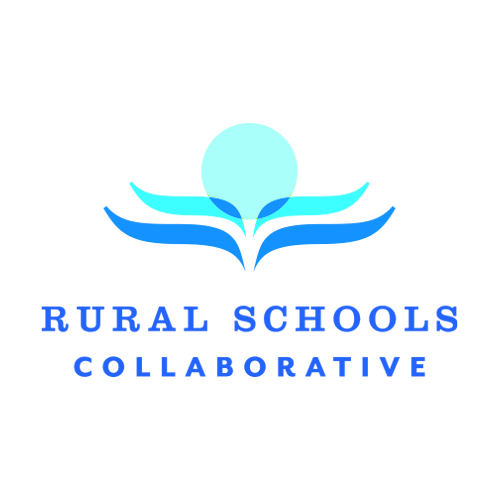 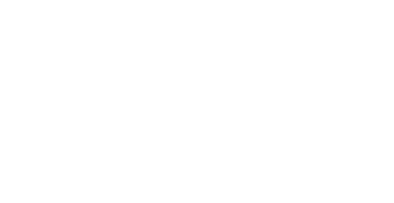 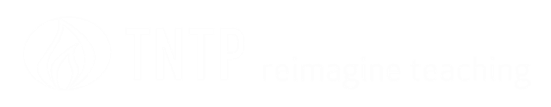 [Speaker Notes: Intros:  Allen/Steven/Ryan

2 Min]
The Project
Dr. Allen Pratt
Director, NREA

Add bio
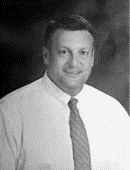 Our Mission:
To build a national partnership that supports rural schools in attracting and retaining talent in their schools and communities. 

How?By developing a coordinated effort to connect the stories of rural communities to teaching opportunities through an online recruitment website/job board and a resource distribution network.

The Rural Talent Continuum:
Ryan Fowler
Project Director - Rural Strategy, TNTP

Directs projects focusing on rural community partnerships, including the Bureau of Indian Education, rural schools in West Texas, the Tennessee DOE and others.
Recruit
Support
Retain
Dr. Steven Johnson
Superintendent, Lisbon Public Schools (Lisbon, ND)

Add bio
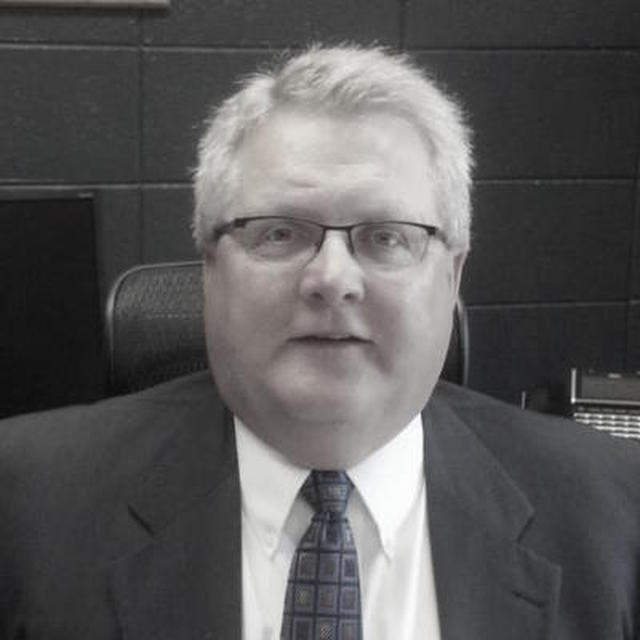 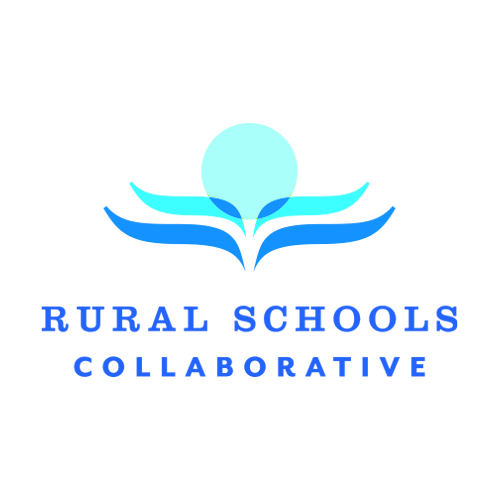 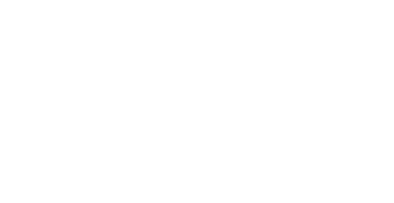 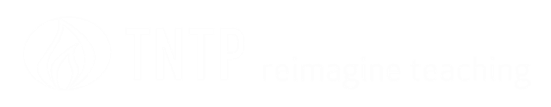 [Speaker Notes: Introducing the Project:  Ryan

5 Min (Slides 3-6)]
Rural Specific Recruitment Challenges
Dr. Allen Pratt
Director, NREA

Add bio
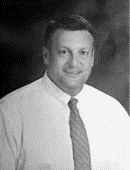 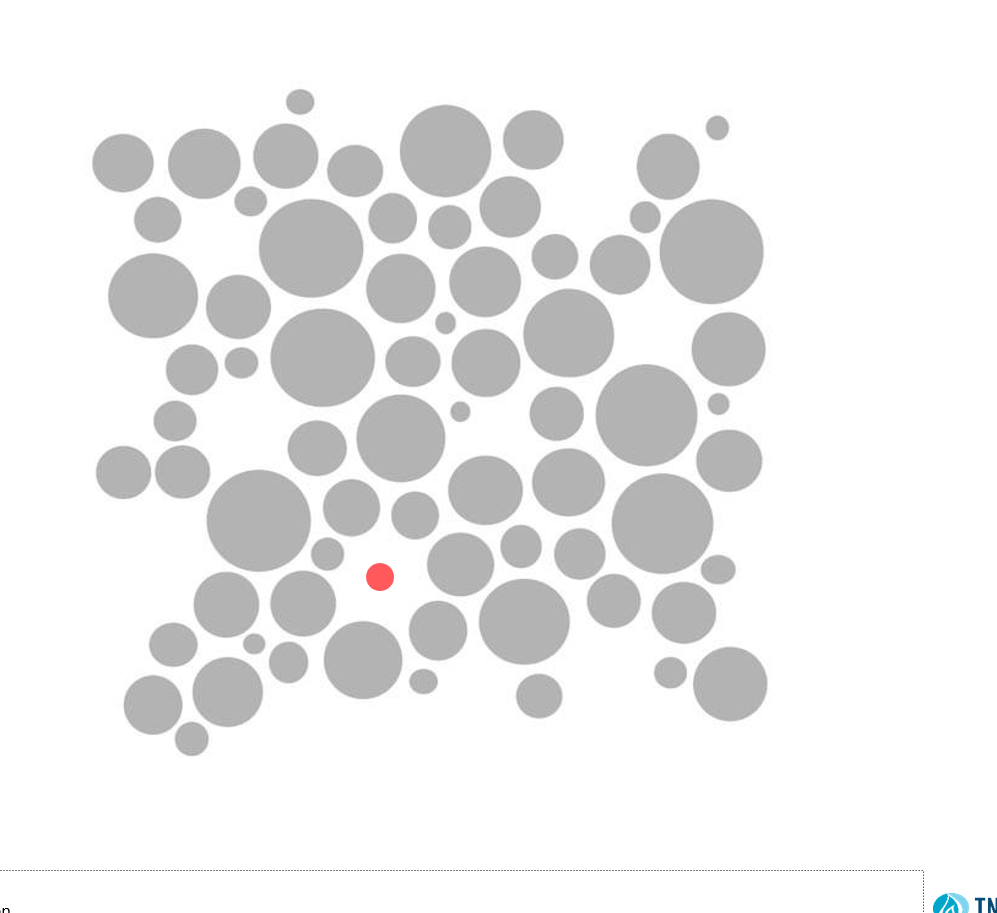 Hidden Jobs
Nearly 85% of applications received to districts come from online recruitment sources.  The high volume of postings from urban districts make it hard for rural opportunities to be seen.
Ryan Fowler
Project Director - Rural Strategy, TNTP

Directs projects focusing on rural community partnerships, including the Bureau of Indian Education, rural schools in West Texas, the Tennessee DOE and others.
Dr. Steven Johnson
Superintendent, Lisbon Public Schools (Lisbon, ND)

Add bio
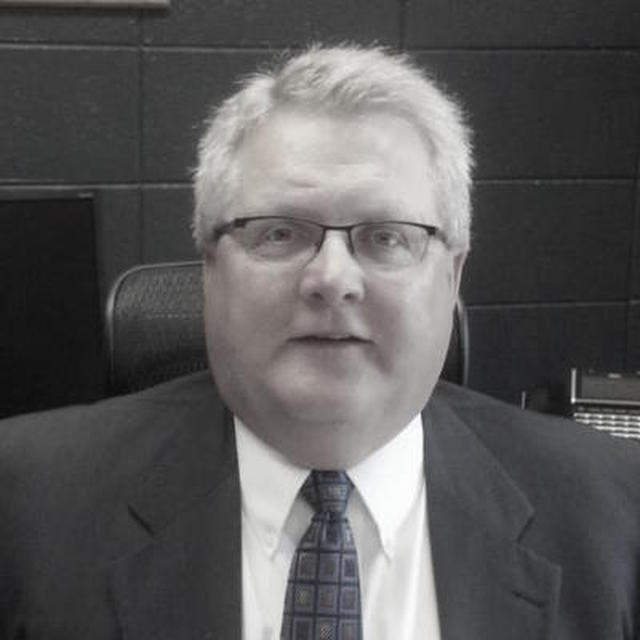 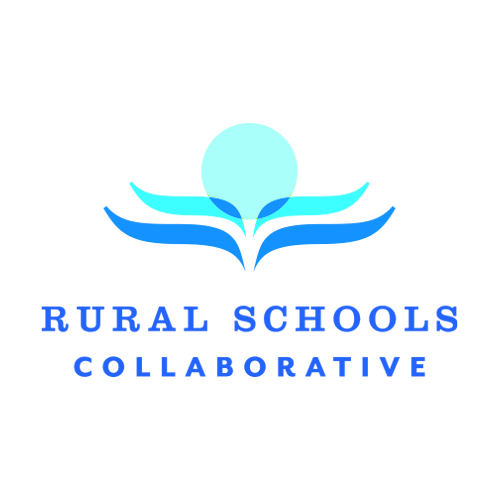 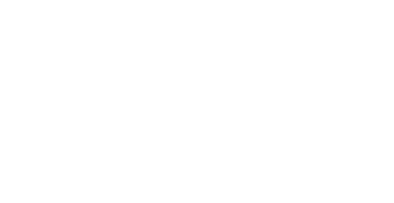 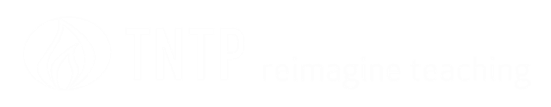 [Speaker Notes: Introducing the Project:  Ryan

5 Min (Slides 3-6)]
Rural Specific Recruitment Challenges
Dr. Allen Pratt
Director, NREA

Add bio
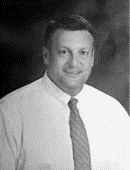 HR Capacity
Rural districts often have much more limited capacity in HR and Communications than their urban counterparts.  This means rural schools often lack:
Dedicated recruitment strategies
Communications capacity
Ability to provide differentiated supports and resources to principals

When this gap in capacity exists, HR compliance-driven activities often take precedence over strategic human capital work.
Ryan Fowler
Project Director - Rural Strategy, TNTP

Directs projects focusing on rural community partnerships, including the Bureau of Indian Education, rural schools in West Texas, the Tennessee DOE and others.
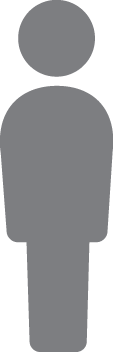 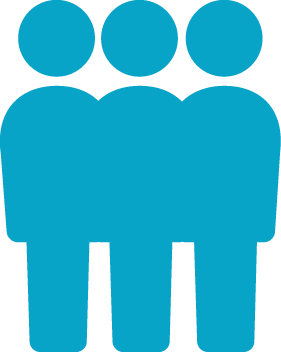 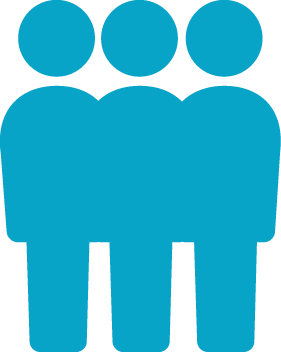 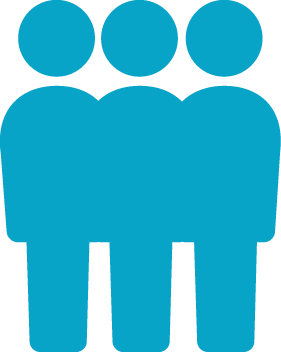 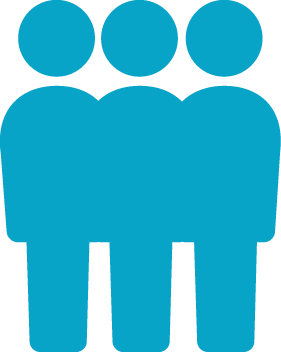 Dr. Steven Johnson
Superintendent, Lisbon Public Schools (Lisbon, ND)

Add bio
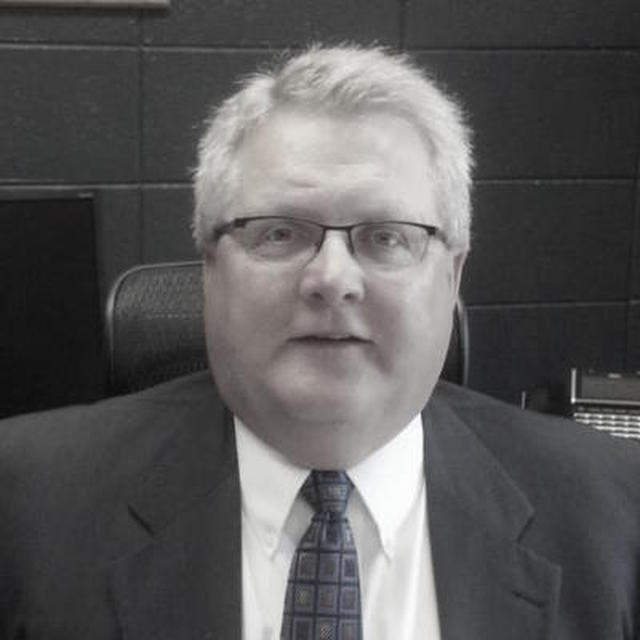 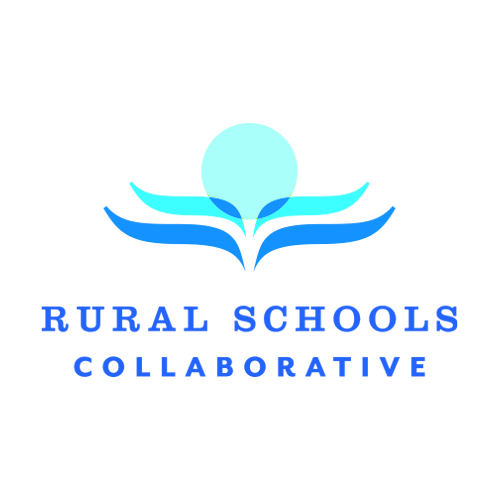 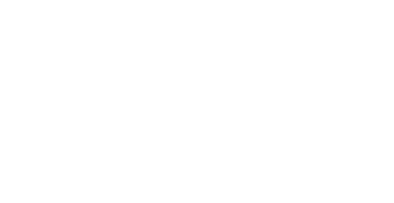 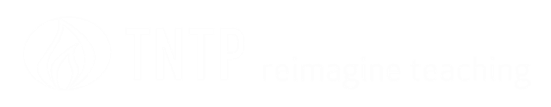 [Speaker Notes: Introducing the Project:  Ryan

5 Min (Slides 3-6)]
Recruitment and retention in rural communities is about connecting to the stories of the place.
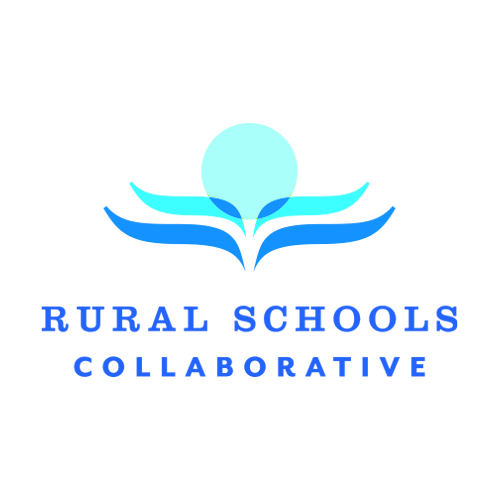 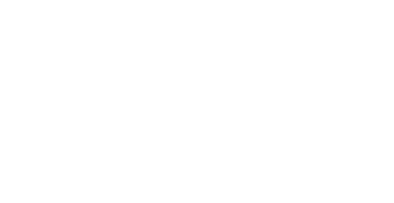 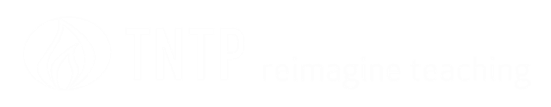 [Speaker Notes: Introducing the Project:  Ryan

5 Min (Slides 3-6)]
Stories from the Ground
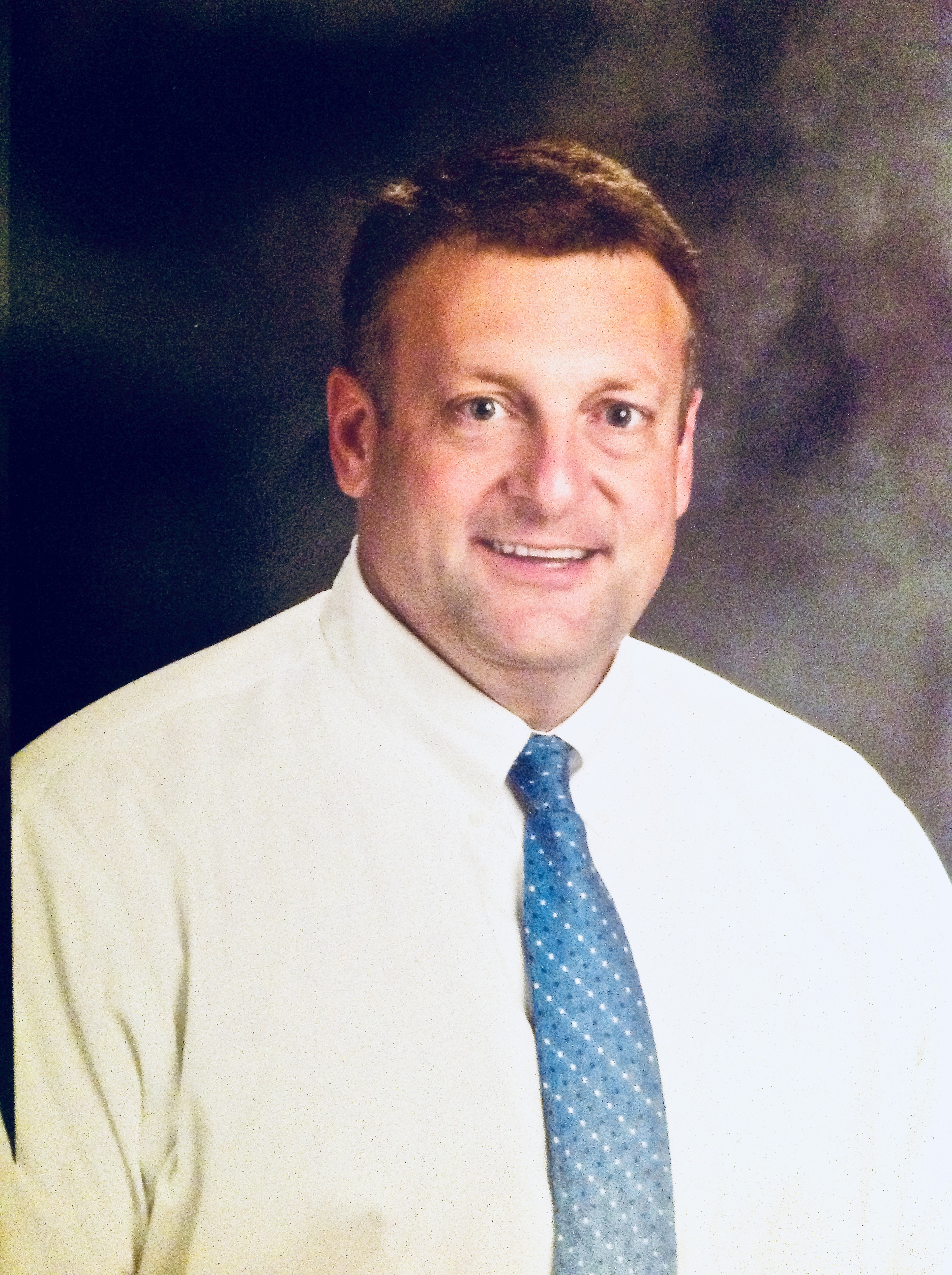 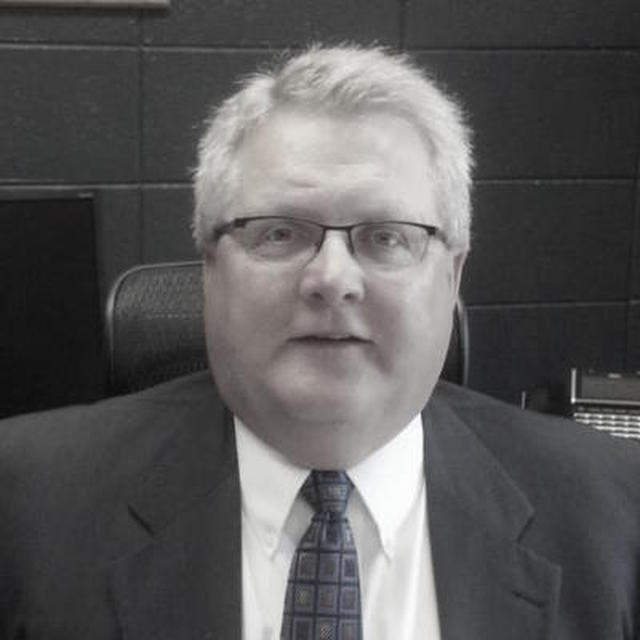 Dr. Steven Johnson
Superintendent, Lisbon Public Schools
Dr. Allen Pratt
Director, NREA
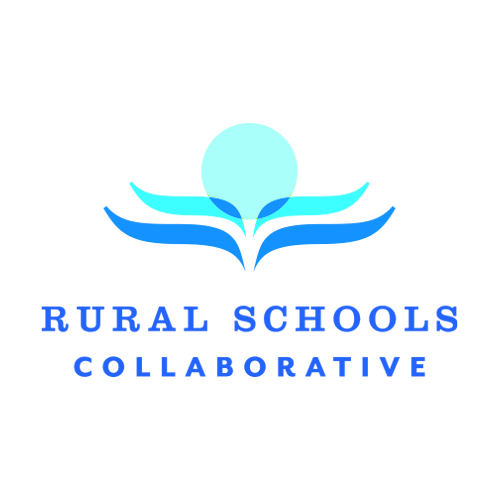 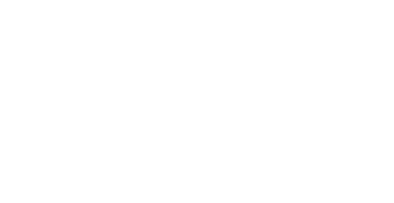 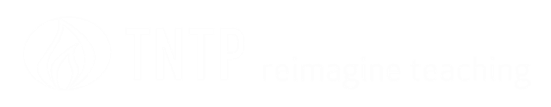 [Speaker Notes: Stories:  Allen & Steven:  
Quick stories from schools/regions that point to the need to coordinate national efforts to address teacher shortage issue

5-7 Min]
Connecting with K12
Dr. Allen Pratt
Director, NREA

Add bio
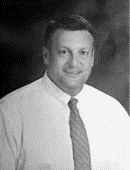 Existing National Networks
By leveraging the Regional Action Hubs of Rural Schools Collaborative and the state affiliates with NREA, we will collect career opportunities and build a platform for regional/affiliate leaders to request resources.
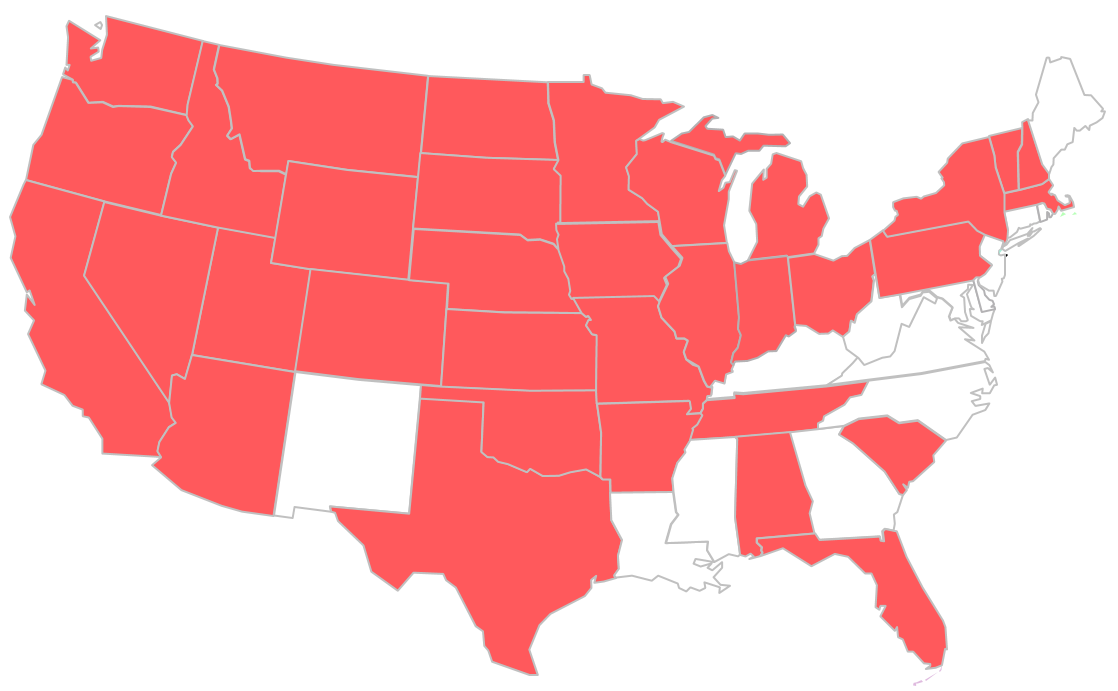 Ryan Fowler
Project Director - Rural Strategy, TNTP

Directs projects focusing on rural community partnerships, including the Bureau of Indian Education, rural schools in West Texas, the Tennessee DOE and others.
Dr. Steven Johnson
Superintendent, Lisbon Public Schools (Lisbon, ND)

Add bio
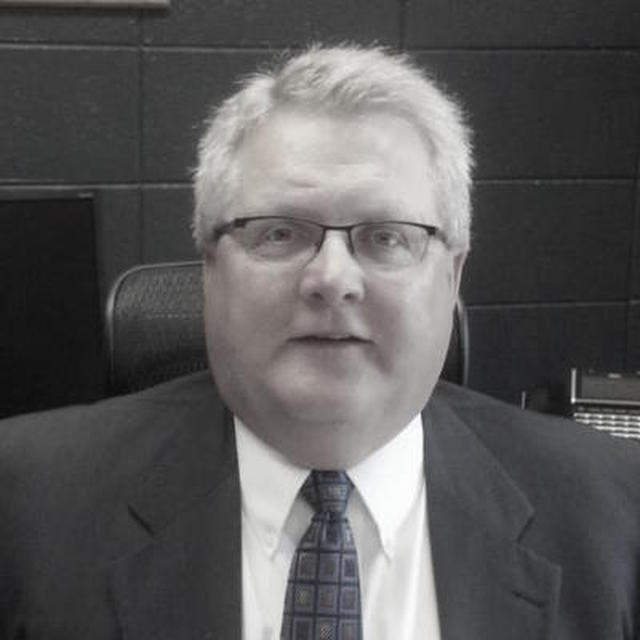 Above:  Map of combined national coverage of RSC and NREA hubs/affiliates
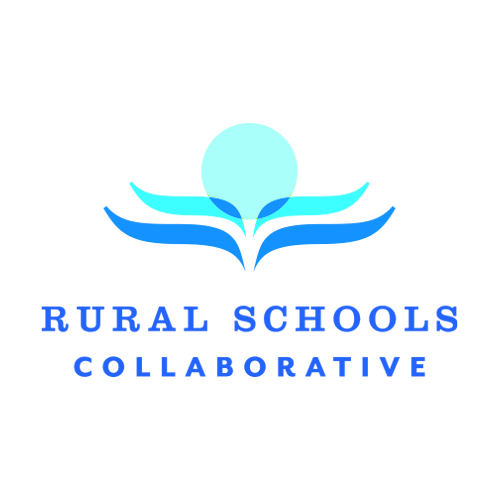 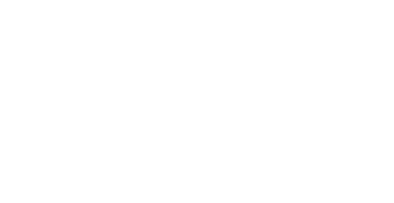 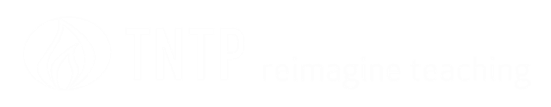 [Speaker Notes: K12 Plan:  Allen?  
(speak to the reach of NREA and RSC networks?)

1-2 Min]
Collaborating with Colleges of Education
Dr. Allen Pratt
Director, NREA

Add bio
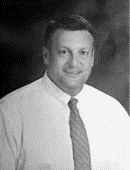 Rural Schools
Flow of Information
Colleges of Education are critical partners in building strong talent pipelines for rural schools.  A key element of our strategy includes developing data sharing agreements that allow regional colleges and universities to have stronger data around hiring needs of rural schools.  Colleges can then use that information to align their own recruitment targets and build programming to address the unique needs of their local rural schools.
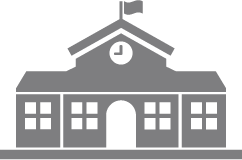 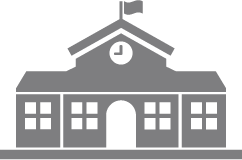 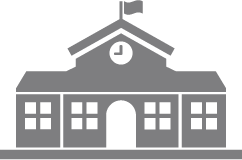 Ryan Fowler
Project Director - Rural Strategy, TNTP

Directs projects focusing on rural community partnerships, including the Bureau of Indian Education, rural schools in West Texas, the Tennessee DOE and others.
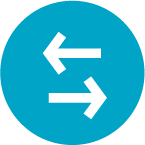 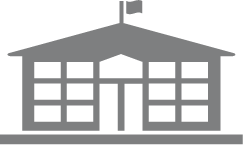 Dr. Steven Johnson
Superintendent, Lisbon Public Schools (Lisbon, ND)

Add bio
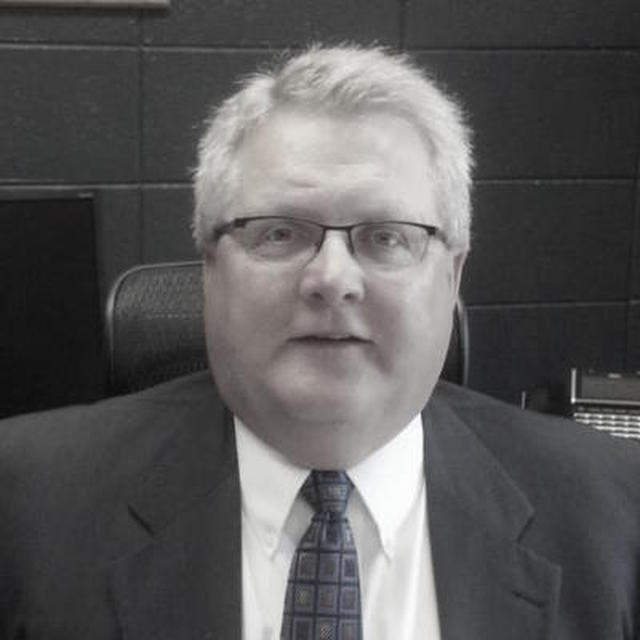 Colleges of Education
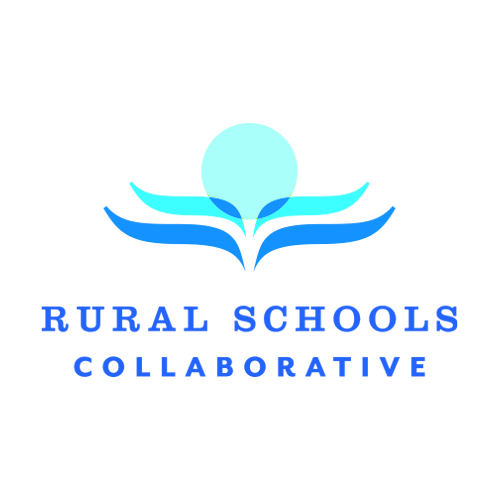 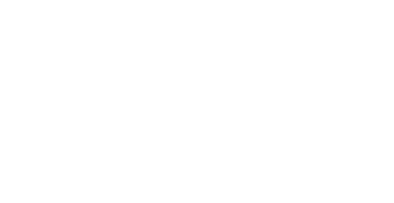 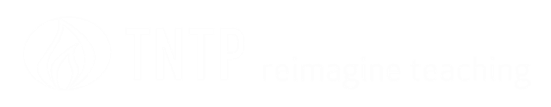 [Speaker Notes: Colleges of Education: Allen
Speak to the need for colleges and schools to be aligned on needs and ouputs

1-2 Min]
Elevating Rural Stories
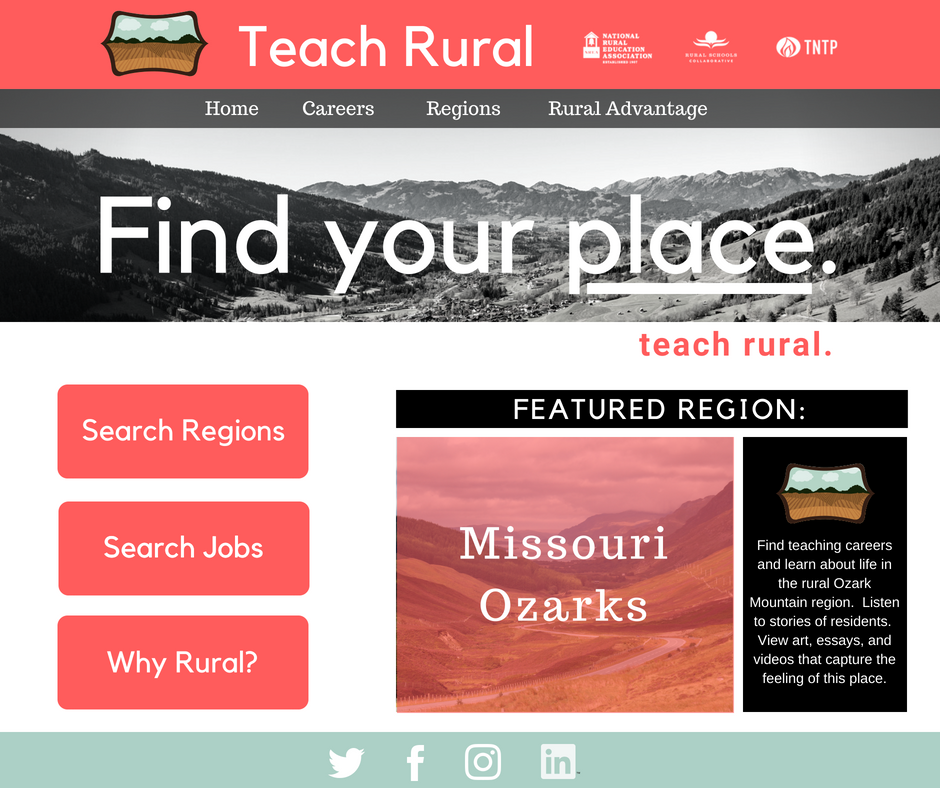 Dr. Allen Pratt
Director, NREA

Add bio
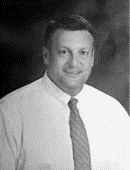 Ryan Fowler
Project Director - Rural Strategy, TNTP

Directs projects focusing on rural community partnerships, including the Bureau of Indian Education, rural schools in West Texas, the Tennessee DOE and others.
Dr. Steven Johnson
Superintendent, Lisbon Public Schools (Lisbon, ND)

Add bio
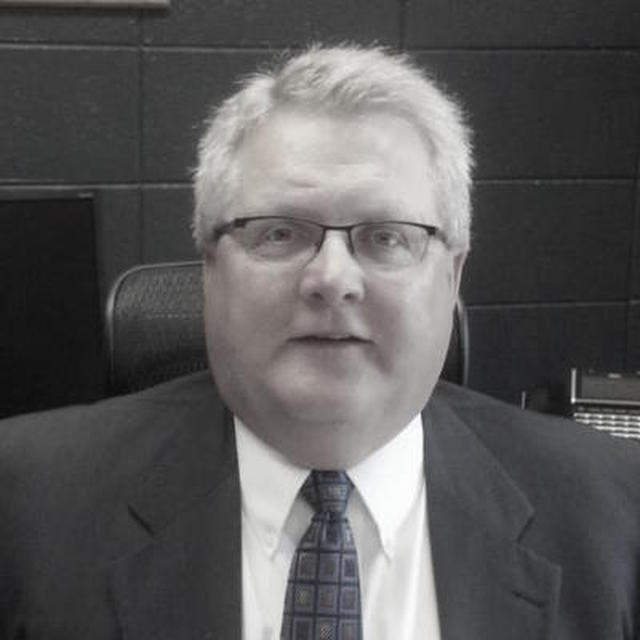 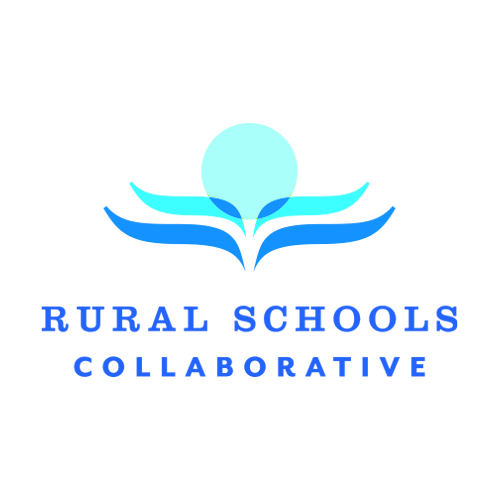 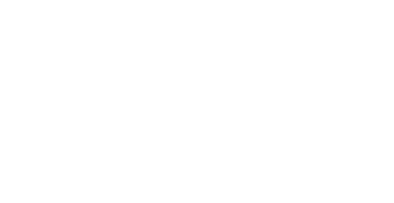 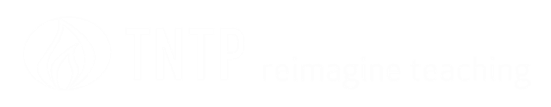 [Speaker Notes: Website Mock-up:  Ryan

3-5 Min (Slides 10-14)]
Elevating Rural Stories
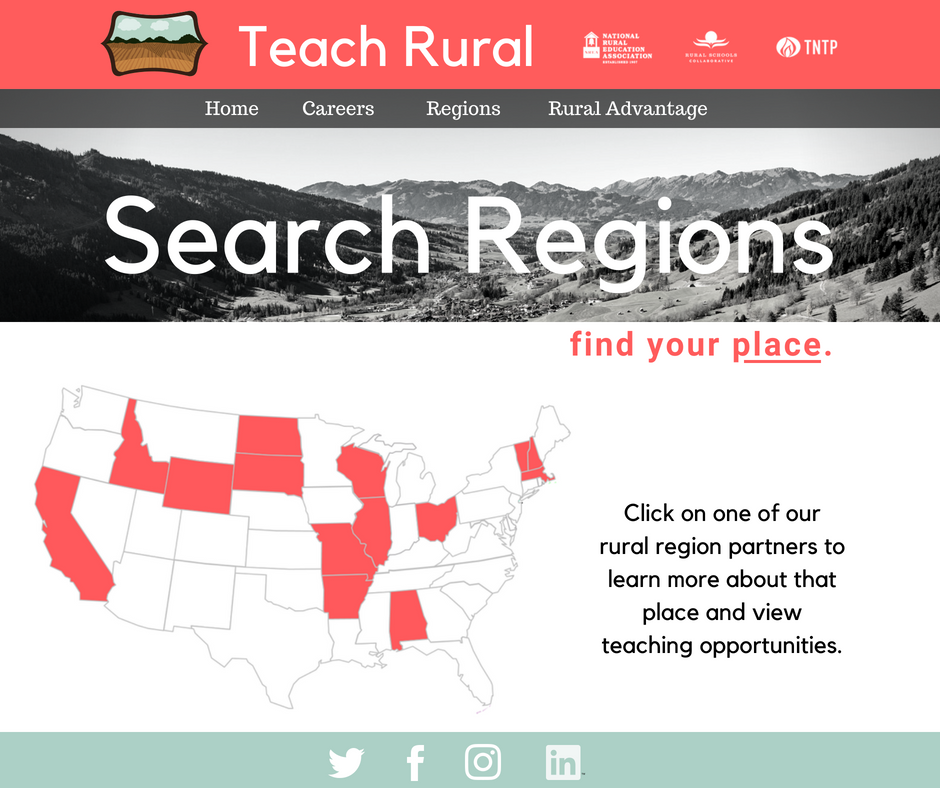 Dr. Allen Pratt
Director, NREA

Add bio
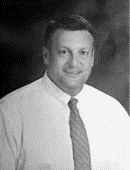 Ryan Fowler
Project Director - Rural Strategy, TNTP

Directs projects focusing on rural community partnerships, including the Bureau of Indian Education, rural schools in West Texas, the Tennessee DOE and others.
Dr. Steven Johnson
Superintendent, Lisbon Public Schools (Lisbon, ND)

Add bio
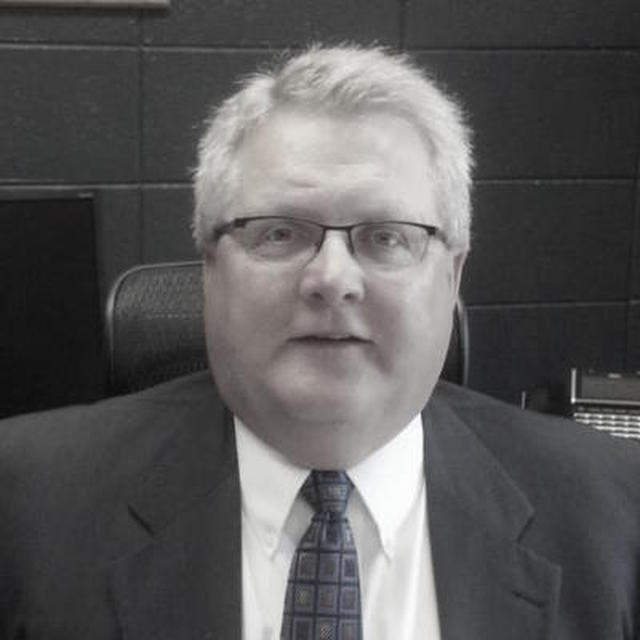 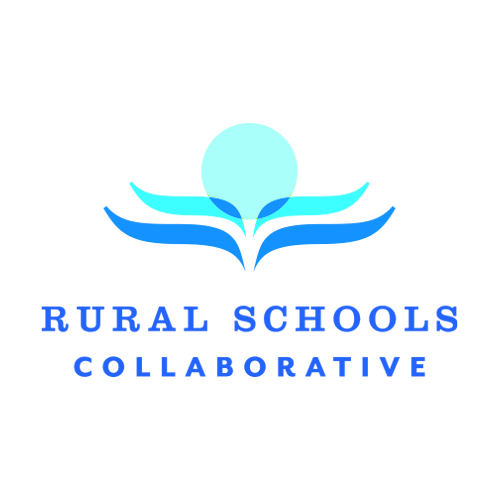 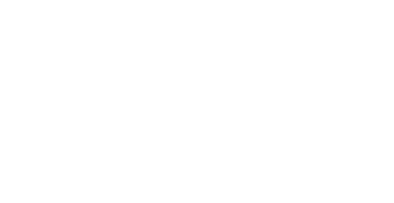 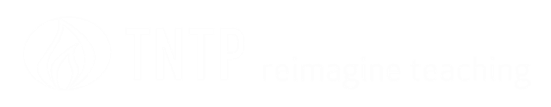 [Speaker Notes: Website Mock-up:  Ryan

3-5 Min (Slides 10-14)]
Elevating Rural Stories
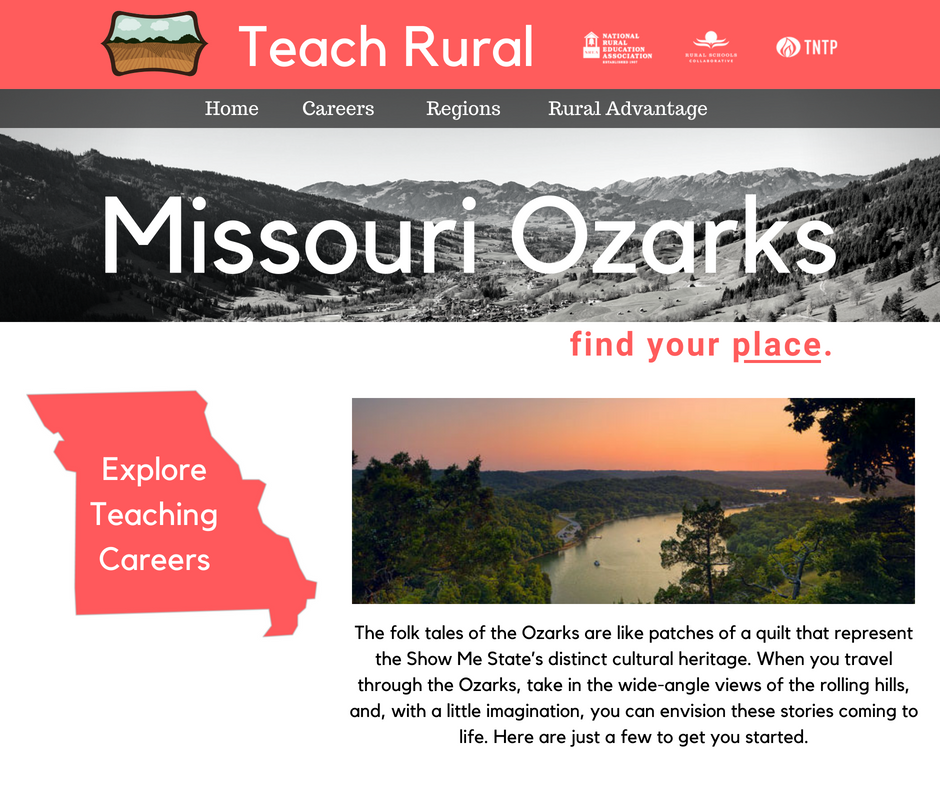 Dr. Allen Pratt
Director, NREA

Add bio
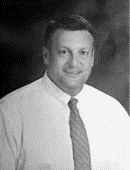 Ryan Fowler
Project Director - Rural Strategy, TNTP

Directs projects focusing on rural community partnerships, including the Bureau of Indian Education, rural schools in West Texas, the Tennessee DOE and others.
Dr. Steven Johnson
Superintendent, Lisbon Public Schools (Lisbon, ND)

Add bio
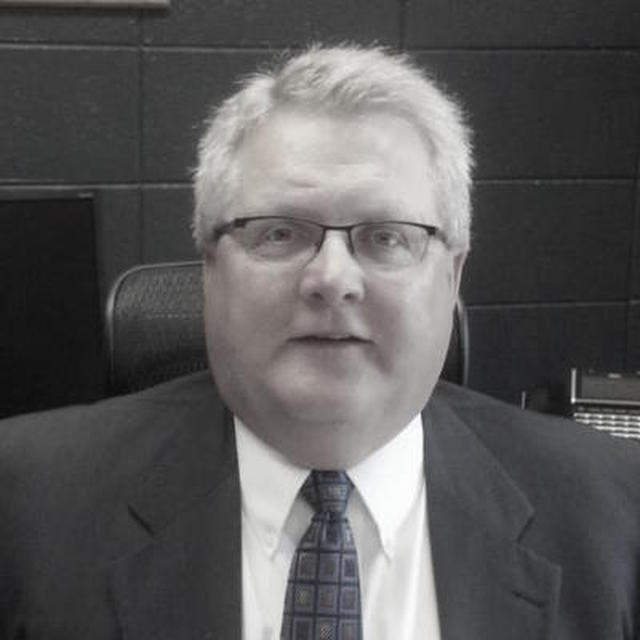 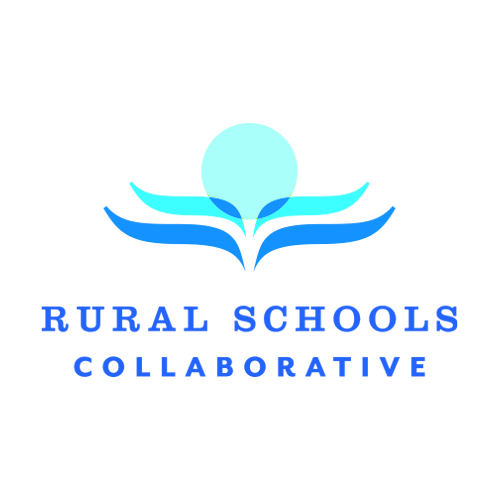 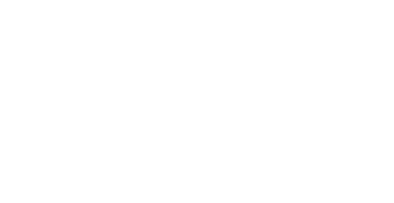 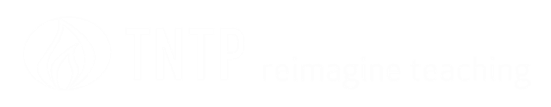 [Speaker Notes: Website Mock-up:  Ryan

3-5 Min (Slides 10-14)]
Elevating Rural Stories
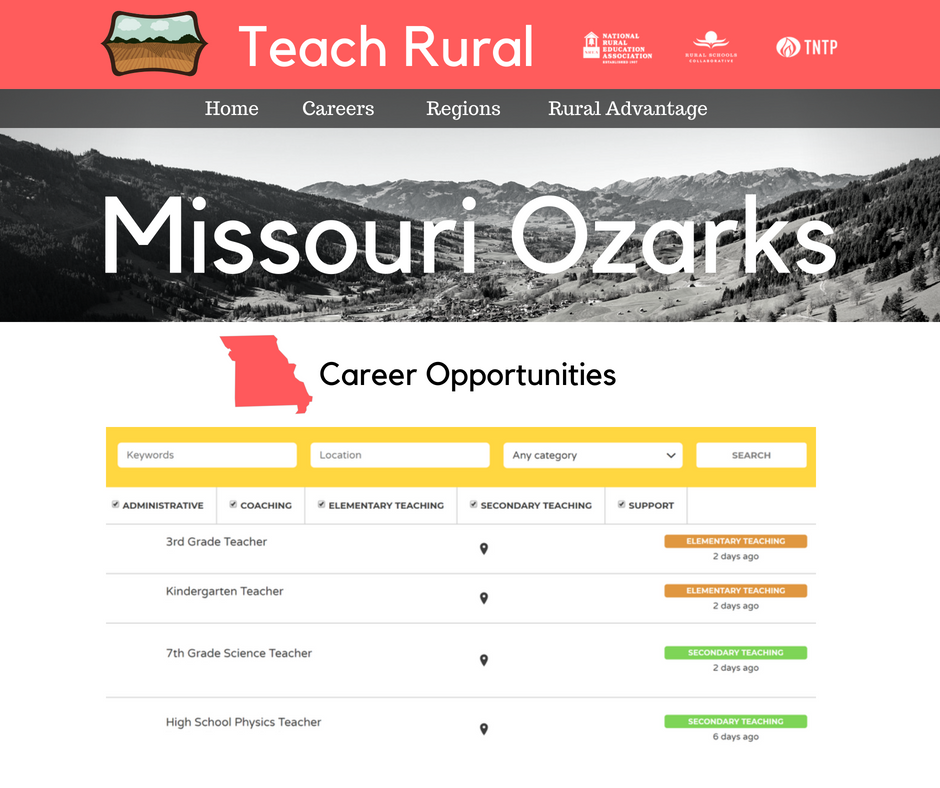 Dr. Allen Pratt
Director, NREA

Add bio
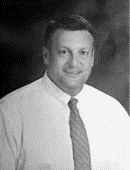 Ryan Fowler
Project Director - Rural Strategy, TNTP

Directs projects focusing on rural community partnerships, including the Bureau of Indian Education, rural schools in West Texas, the Tennessee DOE and others.
Dr. Steven Johnson
Superintendent, Lisbon Public Schools (Lisbon, ND)

Add bio
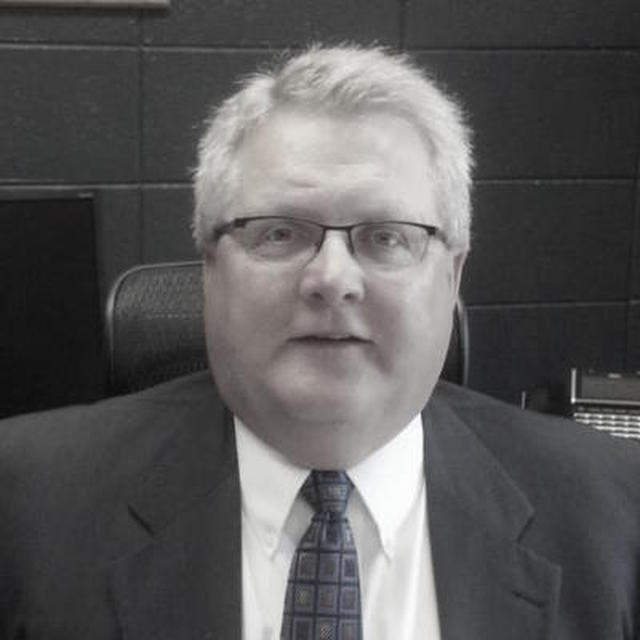 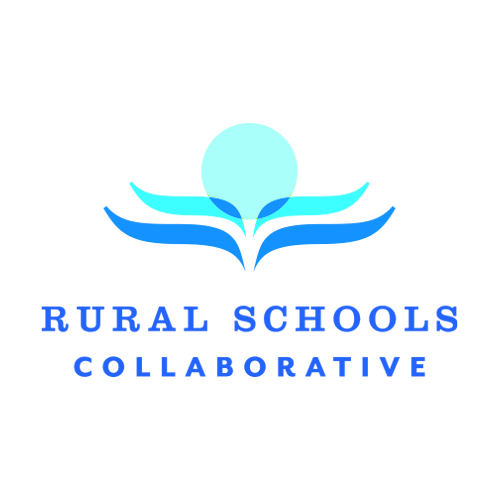 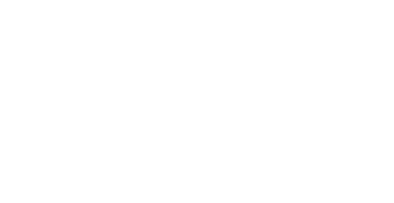 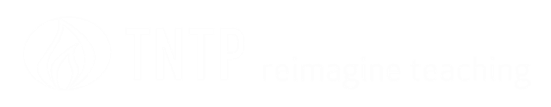 [Speaker Notes: Website Mock-up:  Ryan

3-5 Min (Slides 10-14)]
Elevating Rural Stories
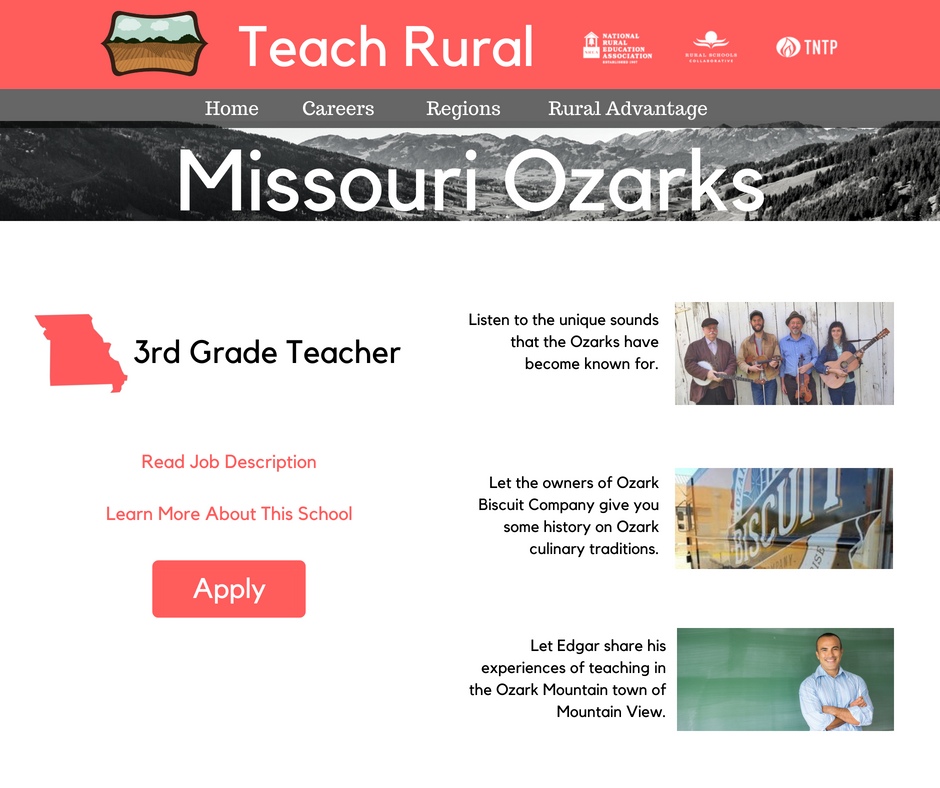 Dr. Allen Pratt
Director, NREA

Add bio
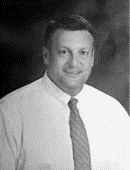 Ryan Fowler
Project Director - Rural Strategy, TNTP

Directs projects focusing on rural community partnerships, including the Bureau of Indian Education, rural schools in West Texas, the Tennessee DOE and others.
Dr. Steven Johnson
Superintendent, Lisbon Public Schools (Lisbon, ND)

Add bio
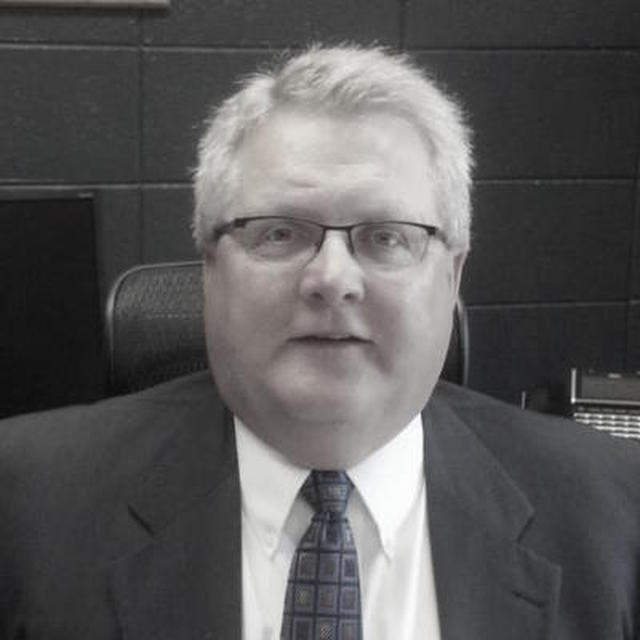 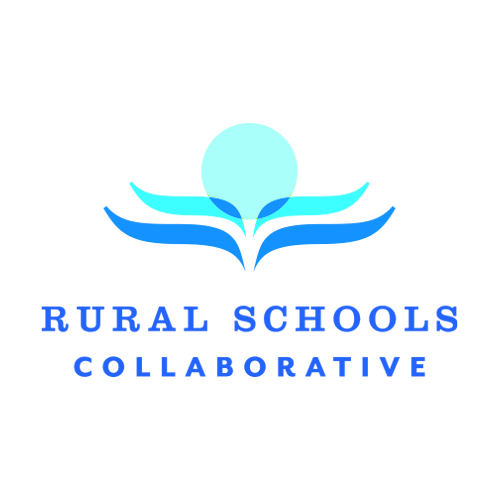 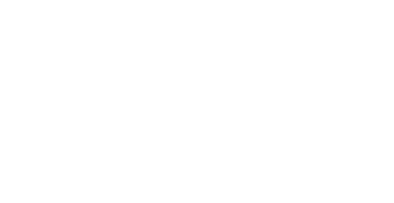 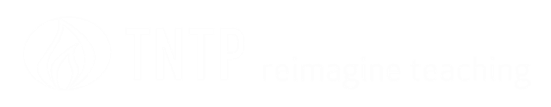 [Speaker Notes: Website Mock-up:  Ryan

3-5 Min (Slides 10-14)]
Design With Us!
Q&A
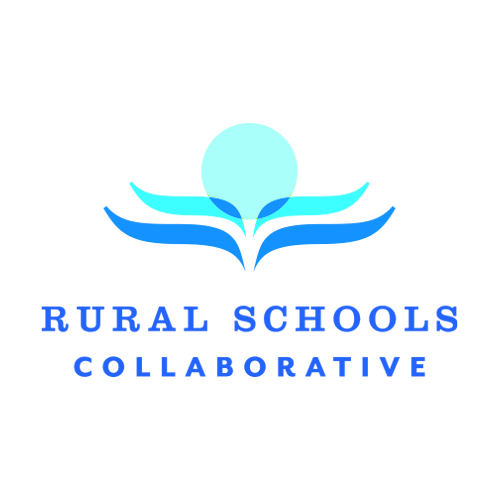 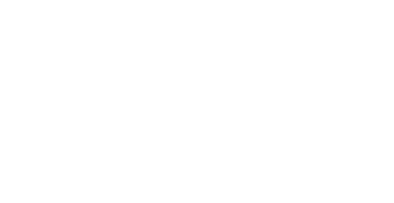 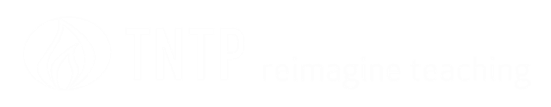 [Speaker Notes: Q&A:  All

5-7 Min]
Get Involved
1. Join our Connection List
Add your name and email to the form at your table.  As our project progresses, we’ll share updates and provide new ways for you and your network to get involved.


2. Complete our Design Survey
To help us build support resources that reflect the needs in the field, please share your ideas with us via our Project Design Survey.
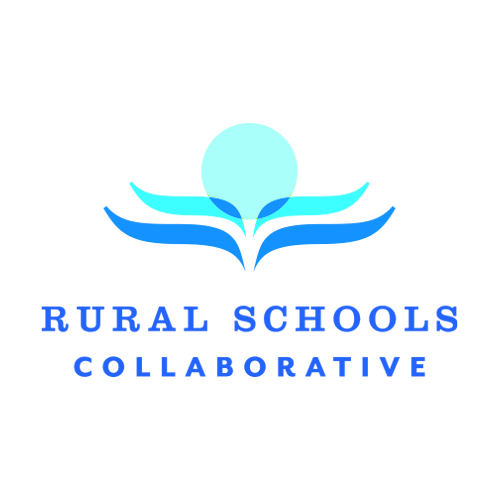 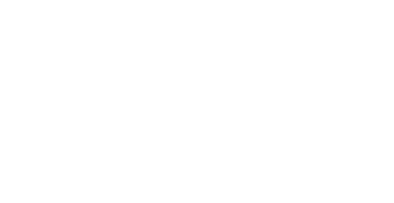 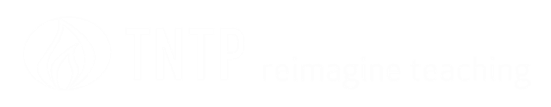 [Speaker Notes: Get Involved:  Ryan

30 Sec]
Contact Info
Dr. Allen Pratt
Director, NREA

Add bio
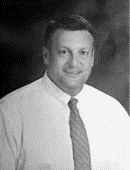 Dr. Allen Pratt, NREA 
Email:  allen-pratt@utc.edu  
Twitter:  @NREA1 and @PrattAllen 

Dr. Steven Johnson, Lisbon Public Schools 
Email:  steven.johnson@k12.nd.us
Twitter:   @johnson557377

Ryan Fowler, TNTP 
Email:  ryan.fowler@tntp.org 
Twitter:  @ryandfowler
Ryan Fowler
Project Director - Rural Strategy, TNTP

Directs projects focusing on rural community partnerships, including the Bureau of Indian Education, rural schools in West Texas, the Tennessee DOE and others.
Dr. Steven Johnson
Superintendent, Lisbon Public Schools (Lisbon, ND)

Add bio
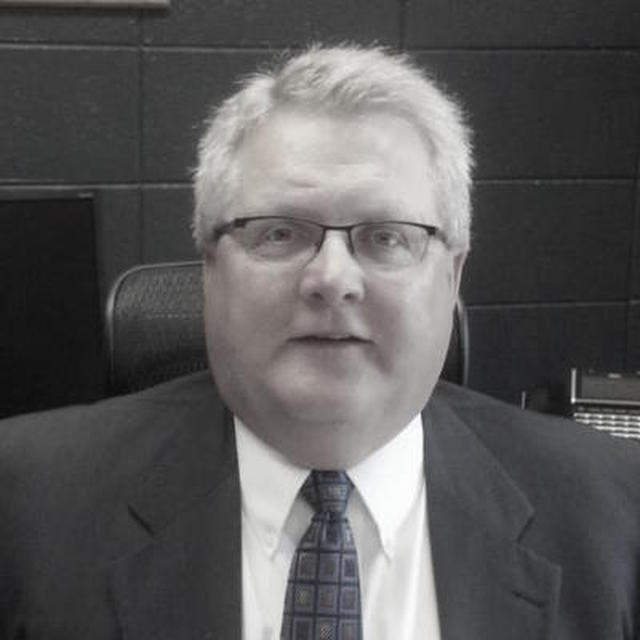 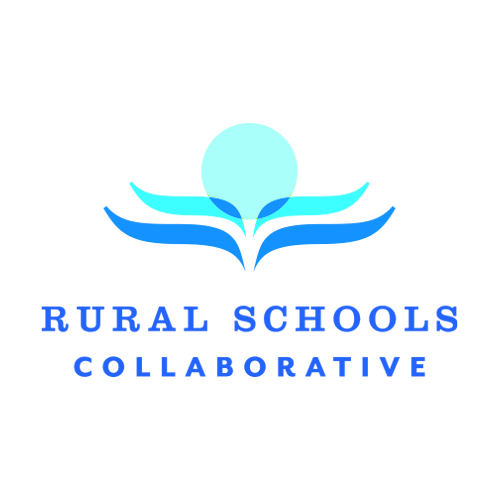 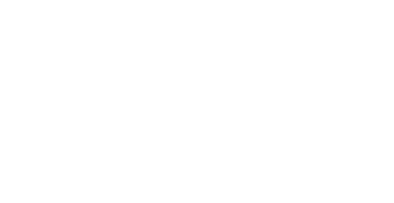 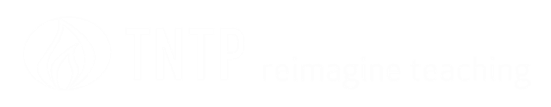